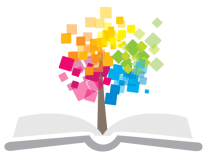 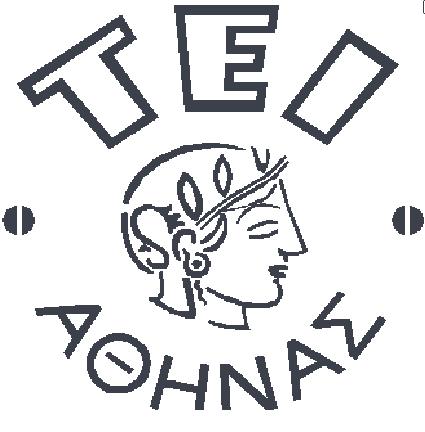 Ανοικτά Ακαδημαϊκά Μαθήματα στο ΤΕΙ Αθήνας
Κοσμητολογία ΙΙI (Ε)
Ενότητα 1: Παρασκευή αργιλώδους μάσκας
Δρ Φωτεινή Μέλλου, MSc
Εργαστηριακός συνεργάτης
Τμήμα Αισθητικής και Κοσμητολογίας
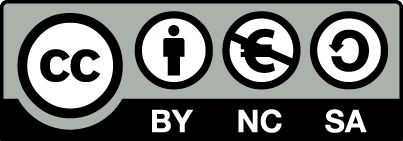 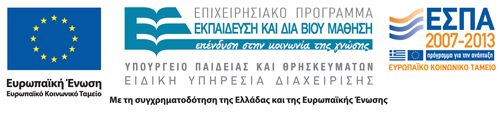 Γενικά
Σύσταση: καολίνης, μπεντονίτης.
Μορφή: πάστα, σκόνες (προσαρμόσιμο ιξώδες, επιπλέον ιδιότητες).
Δράση:  
Λέπτυνση κερατίνης στιβάδας, καθαρισμός δέρματος.
Μειωμένες ενυδατικές ιδιότητες.
Ιδανικά  προϊόντα για λιπαρά δέρματα.
1
Συστατικά 1/2
SOLULAN  98, διαλυτοποιητής και λιπαντικό (τονωτικές και στυπτικές    λοσιόν, υγρά καθαριστικά προσώπου), βοηθά στη διαβροχή και διασπορά πιγμέντων (μάσκες).
Titanium dioxide → λευκότητα, καλυπτικότητα.
Zinc oxide → λευκότητα και αδιαφάνεια, στυπτικό και αντιφλογιστικό καλυπτικότητα < Titanium dioxide.
Bentonite προσροφητικές ιδιότητες  πηκτωματοποιητής, ↑ ιξώδους,  εναιωρηματικό αντιδραστήριο.                    
Kaolin προσροφητικές ιδιότητες.
2
Συστατικά 2/2
Ethanol (Ethyl alcohol)* αντισηπτικό, ήπιο στυπτικό, απολιπαντικό, αίσθηση δροσιάς.
Menthol  αίσθηση δροσιάς, αντικνησμώδη δράση.
Camphor αντισηπτικό, αγγειοδιασταλτικό.
Allantoin  επουλωτικό, αντιφλογιστικό (αποσυντίθεται σε υψηλό pH → προϊόντα όξινα.
Calendula extract αντιφλογιστικό, επουλωτικό.
Hamamelis extract στυπτικό (ταννίνες), τονωτικό, αντιφλογιστικό.
Propylene glycol υγραντικό (υγροσκοπική).
Colour ARIABEL RED 300404.
*INCI ονομασία
3
Συντηρητικά
Methyl Paraben, Imidazolidinyl urea αντιμικροβιακά.
4
Παρασκευή του μίγματος των πιγμέντων
Ζύγιση σε γουδί πορσελάνης των:
Titanium dioxide.
Zinc oxide.
Colour ARIABEL RED 300404.
Τρίψιμο μέχρι πλήρους  κονιοποίησης.
5
Παρασκευή του διαλύματος του αρώματος
Ζύγιση σε ποτήρι  των:  
Ethanol. 
Menthol.
Camphor. 
Perfume.
Ανάδευση (γυάλινη ράβδο), ζύγιση επιπλέον των:
SOLULAN  98.
Propylene glycol.
Ανάδευση, διαυγές διάλυμα.
6
Παρασκευή του πηκτώματος του μπεντονίτη
Ζύγιση του νερού σε ποτήρι ζέσεως και προσθήκη:
Methyl Paraben. 
Allantoin.
Πλάκα θέρμανσης, 80οC ±2, ανάδευση (γυάλινη ράβδο).
Εξαγωγή από πλάκα θέρμανσης.
Ηλεκτρικός αναδευτήρας.
Προσθήκη (σταδιακά):
Bentonite.
Εξαγωγή από ηλεκτρικό αναδευτήρα, ανάδευση (γυάλινη ράβδο), θ. περιβάλλοντος.
Προσθήκη νερού εξάτμισης, ανάδευση 2-3΄.
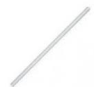 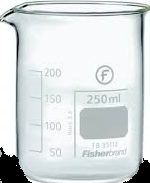 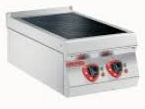 7
Παρασκευή του αιωρήματος του καολίνη
Ζύγιση του υπόλοιπου νερού σε ποτήρι ζέσεως και προσθήκη:
Imidazolidinyl urea.
Ανάδευση (γυάλινη ράβδο), προσθήκη (σταδιακά):
Kaolin.
Ανάδευση 15- 20΄.
8
Τελική ανάμιξη
Προσθήκη στο γουδί (σταδιακά και ταυτόχρονο τρίψιμο με γουδοχέρι) με τη σειρά που αναφέρονται:
Διάλυμα του αρώματος.
Πήκτωμα του μπεντονίτη.
Αιώρημα του καολίνη.
Calendula extract.
Hamamelis extract. 
Ανάδευση 5΄.
9
Παρατηρήσεις
Υπολογισμός απώλειας ύδατος λόγω εξάτμισης.
Β απώλειας νερού= Β ποτ + ουσιών - (Βποτ + Βπηκτώματος).
Μέτρηση pΗ.
Υδατικό διάλυμα 10 % Β/Β.
10
Βιβλιογραφία
Εργαστηριακές Ασκήσεις Κοσμητολογίας ΙΙΙ, Ε. Τσιρίβας, Α. Βαρβαρέσου, Αθήνα 2005.
11
Τέλος Ενότητας
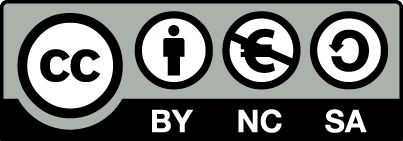 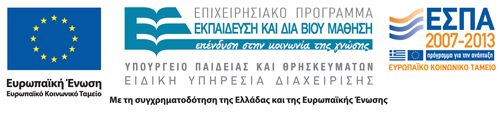 Σημειώματα
Σημείωμα Αναφοράς
Copyright Τεχνολογικό Εκπαιδευτικό Ίδρυμα Αθήνας, Φωτεινή Μέλλου 2014. Φωτεινή Μέλλου. «Κοσμητολογία ΙIΙ (Ε). Ενότητα 1: Παρασκευή αργιλώδους μάσκας». Έκδοση: 1.0. Αθήνα 2014. Διαθέσιμο από τη δικτυακή διεύθυνση: ocp.teiath.gr.
Σημείωμα Αδειοδότησης
Το παρόν υλικό διατίθεται με τους όρους της άδειας χρήσης Creative Commons Αναφορά, Μη Εμπορική Χρήση Παρόμοια Διανομή 4.0 [1] ή μεταγενέστερη, Διεθνής Έκδοση.   Εξαιρούνται τα αυτοτελή έργα τρίτων π.χ. φωτογραφίες, διαγράμματα κ.λ.π., τα οποία εμπεριέχονται σε αυτό. Οι όροι χρήσης των έργων τρίτων επεξηγούνται στη διαφάνεια  «Επεξήγηση όρων χρήσης έργων τρίτων». 
Τα έργα για τα οποία έχει ζητηθεί και δοθεί άδεια  αναφέρονται στο «Σημείωμα  Χρήσης Έργων Τρίτων».
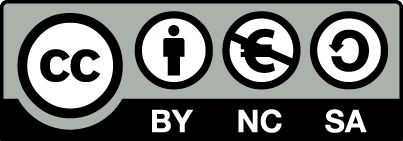 [1] http://creativecommons.org/licenses/by-nc-sa/4.0/ 
Ως Μη Εμπορική ορίζεται η χρήση:
που δεν περιλαμβάνει άμεσο ή έμμεσο οικονομικό όφελος από την χρήση του έργου, για το διανομέα του έργου και αδειοδόχο
που δεν περιλαμβάνει οικονομική συναλλαγή ως προϋπόθεση για τη χρήση ή πρόσβαση στο έργο
που δεν προσπορίζει στο διανομέα του έργου και αδειοδόχο έμμεσο οικονομικό όφελος (π.χ. διαφημίσεις) από την προβολή του έργου σε διαδικτυακό τόπο
Ο δικαιούχος μπορεί να παρέχει στον αδειοδόχο ξεχωριστή άδεια να χρησιμοποιεί το έργο για εμπορική χρήση, εφόσον αυτό του ζητηθεί.
Επεξήγηση όρων χρήσης έργων τρίτων
Δεν επιτρέπεται η επαναχρησιμοποίηση του έργου, παρά μόνο εάν ζητηθεί εκ νέου άδεια από το δημιουργό.
©
διαθέσιμο με άδεια CC-BY
Επιτρέπεται η επαναχρησιμοποίηση του έργου και η δημιουργία παραγώγων αυτού με απλή αναφορά του δημιουργού.
διαθέσιμο με άδεια CC-BY-SA
Επιτρέπεται η επαναχρησιμοποίηση του έργου με αναφορά του δημιουργού, και διάθεση του έργου ή του παράγωγου αυτού με την ίδια άδεια.
διαθέσιμο με άδεια CC-BY-ND
Επιτρέπεται η επαναχρησιμοποίηση του έργου με αναφορά του δημιουργού. 
Δεν επιτρέπεται η δημιουργία παραγώγων του έργου.
διαθέσιμο με άδεια CC-BY-NC
Επιτρέπεται η επαναχρησιμοποίηση του έργου με αναφορά του δημιουργού. 
Δεν επιτρέπεται η εμπορική χρήση του έργου.
Επιτρέπεται η επαναχρησιμοποίηση του έργου με αναφορά του δημιουργού.
και διάθεση του έργου ή του παράγωγου αυτού με την ίδια άδεια
Δεν επιτρέπεται η εμπορική χρήση του έργου.
διαθέσιμο με άδεια CC-BY-NC-SA
διαθέσιμο με άδεια CC-BY-NC-ND
Επιτρέπεται η επαναχρησιμοποίηση του έργου με αναφορά του δημιουργού.
Δεν επιτρέπεται η εμπορική χρήση του έργου και η δημιουργία παραγώγων του.
διαθέσιμο με άδεια 
CC0 Public Domain
Επιτρέπεται η επαναχρησιμοποίηση του έργου, η δημιουργία παραγώγων αυτού και η εμπορική του χρήση, χωρίς αναφορά του δημιουργού.
Επιτρέπεται η επαναχρησιμοποίηση του έργου, η δημιουργία παραγώγων αυτού και η εμπορική του χρήση, χωρίς αναφορά του δημιουργού.
διαθέσιμο ως κοινό κτήμα
χωρίς σήμανση
Συνήθως δεν επιτρέπεται η επαναχρησιμοποίηση του έργου.
Διατήρηση Σημειωμάτων
Οποιαδήποτε αναπαραγωγή ή διασκευή του υλικού θα πρέπει να συμπεριλαμβάνει:
το Σημείωμα Αναφοράς
το Σημείωμα Αδειοδότησης
τη δήλωση Διατήρησης Σημειωμάτων
το Σημείωμα Χρήσης Έργων Τρίτων (εφόσον υπάρχει)
μαζί με τους συνοδευόμενους υπερσυνδέσμους.
Χρηματοδότηση
Το παρόν εκπαιδευτικό υλικό έχει αναπτυχθεί στo πλαίσιo του εκπαιδευτικού έργου του διδάσκοντα.
Το έργο «Ανοικτά Ακαδημαϊκά Μαθήματα στο ΤΕΙ Αθηνών» έχει χρηματοδοτήσει μόνο την αναδιαμόρφωση του εκπαιδευτικού υλικού. 
Το έργο υλοποιείται στο πλαίσιο του Επιχειρησιακού Προγράμματος «Εκπαίδευση και Δια Βίου Μάθηση» και συγχρηματοδοτείται από την Ευρωπαϊκή Ένωση (Ευρωπαϊκό Κοινωνικό Ταμείο) και από εθνικούς πόρους.
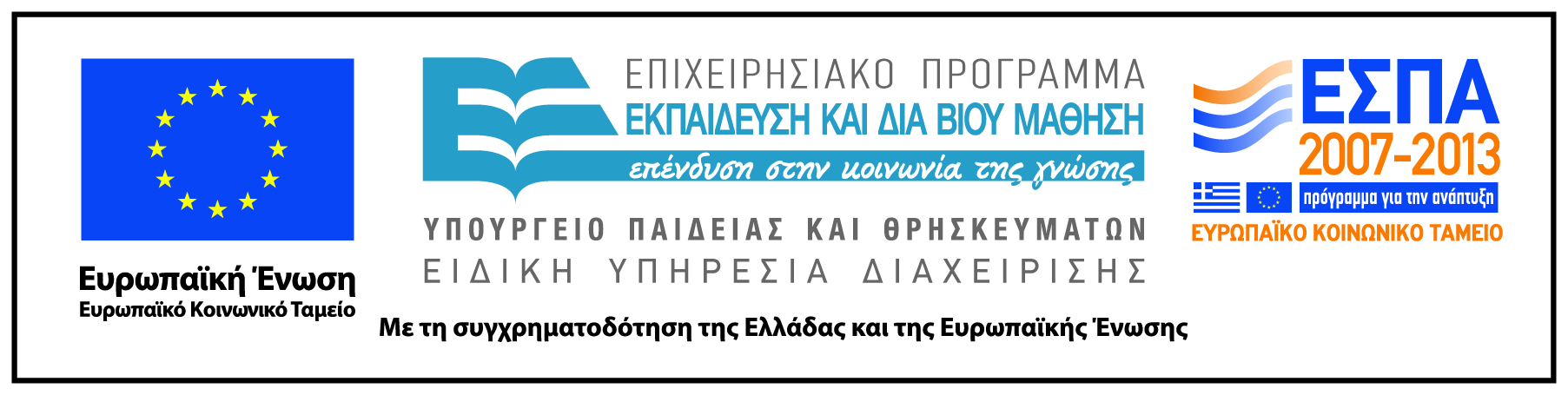